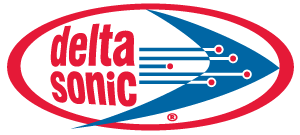 Nicole Sciolino
Jacob Benson
Nicholas Scolamiero
Murzuka Afrida
David Liang
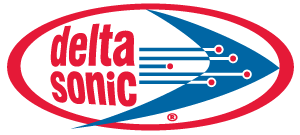 About Delta Sonic Car Wash
Delta Sonic Car Wash is a corporation that focuses on car washes, oil changes, detail services, and convenience store needs. 
There are a total of 29 locations throughout Western and Central New York, Chicago, Illinois, and Erie, Pennsylvania. 
Delta Sonic Car Wash was founded in 1967 at the Niagara Falls location in New York. 
Delta Sonic Car Wash’s Mission Statement 
“To set the standards in the car care industry for quality, value, and integrity. We are an A+ member of the Better Business Bureau.” The database our group would be creating would enhance customer service by improving efficiency of handling customer complaints.
Why Did They Need Us?
They had no way of tracking current complaint problems from customers
There was no way of knowing if a complaint was handled properly and promptly
They were unaware of the most common complaints and damages
They wanted to know if there were certain employees who caused more complaints than others
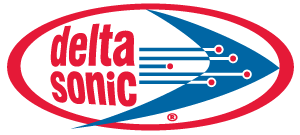 Complaint Form
OUR NEW SYSTEM
Provides an easy way to search and find complaints from customers
Can easily generate information in a timely manor
THE OLD SYSTEM
Were tracked on a paper trail
Manually had to generate reports and file complaints from customers
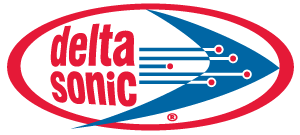 Customers Form
THE OLD SYSTEM
There was an electronic database that stored information but only their license plate and address
Frequently the site would crash and information could not be accessed quickly
THE NEW SYSTEM 
Lists all of the customers that come to DSCW
Can easily access a customers information if necessary
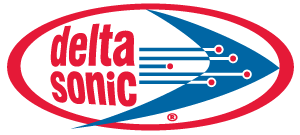 Employee Form
THE OLD SYSTEM
One master list of the employees in alphabetical order
THE NEW SYSTEM
Provides an efficient way to access an employees information
Easily accessible
Provides all the necessary information regarding that employee
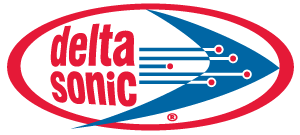 Employee Complaints Form
THE OLD SHEET
No tracking system in place
Paper trail
THE NEW SYSTEM
Displays the current complaint and whether it was completed or not
Provides easy access for obtaining information about the complaint
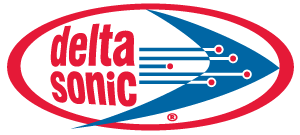 Unresolved Complaints Form
THE NEW SYSTEM 
Conveniently displays the unresolved complaints in red
Provides information regarding the employee and the customer
Can easy access previous records, edit, and print
THE OLD SYSTEM
There was a bulletin board that had claim numbers that were not completed yet
All receipts were paper
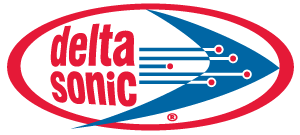 Complaints Report
OLD SYSTEM
Told to call corporate number
		1 – 800 – THE – KISS
Called a manager to listen to complaint – usually did nothing about the complaint unless there was damage. 
Usually forgotten about after the initial thought
OUR NEW SYSTEM
Shows complaints sorted by month
Total complaints per month
Includes a description and employee who dealt with customer
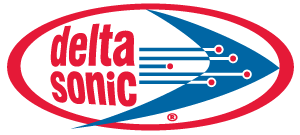 Damages Report
OLD SYSTEM
Recorded on a sheet of paper and faxed to our corporate location.
Customers given a slip to wait for instructions on how to handle the damages.
OUR NEW SYSTEM
Lists the employee involved, the complaint number, and an image of the damage
Includes the total number of damages at the bottom
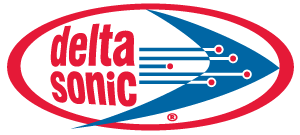 Complaint Categories Report
OLD SYSTEM
There was no way of tracking the categories of complaints unless all the scraps of paper were kept
There was no documenting of complaints or finding out where the majority of complaints occurred
OUR NEW SYSTEM
Shows a list of all the complaints organized by category
Totals the number of complaints by category, showing the highest complaint categories.
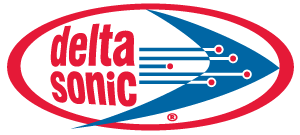 Employees Report
THE OLD SYSTEM
There was no digital access file of all the employees
Paper copy 
One master list of names alphabetized
OUR NEW SYSTEM
Categorizes employees by their location 
Provides easy access to contact an employee via email
Makes it easy to print out a list of certain employees in regards to their specific location
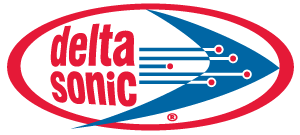 Employee Complaints Report
OUR NEW SYSTEM
Categorizes by employee and lists the total number of complaints that employee has received
Displays when the complaint was addressed with that employee
The check box shows if the complaint was completed, meaning that if the complaint was resolved or fixed.
THE OLD SYSTEM
Complaints were written down on scrap paper and were left for a manager to handle
Unsure if employees were addressed about the complaint
No way to monitor who had the most complaints
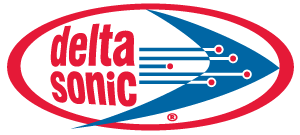 The Business Value We Created
Show the employees that cause the most complaints
We provide easy access to gaining necessary information for maintaining the best customer service
We made one universal system that lets all the multiple managers be able to receive the information necessary to fix a complaint
Increase efficiency and create less waste
Saves employees time and effort
They are a high volume company with over 10,000 employees. 
On a busy day, Delta Sonic Car Wash can see upwards of 3,000 cars at one location just for the car wash alone.